Витамины – «эликсир жизни»
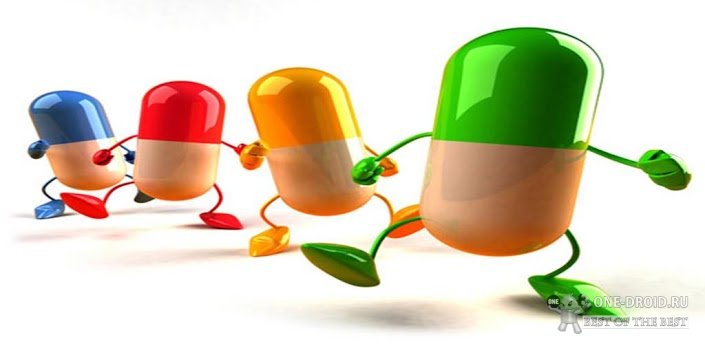 Моя личностная цель
Развитие умения учиться самостоятельно;
Развитие умения контролировать процесс и результат своей деятельности;
Научиться применять знания  к решению новых  проблем;
Обогащение словарного запаса для умения точно и грамотно излагать свои мысли;
Совершенствование умения отыскивать доказательства и рассуждать логично.
водорастворимые
Витамины
жирорастворимые
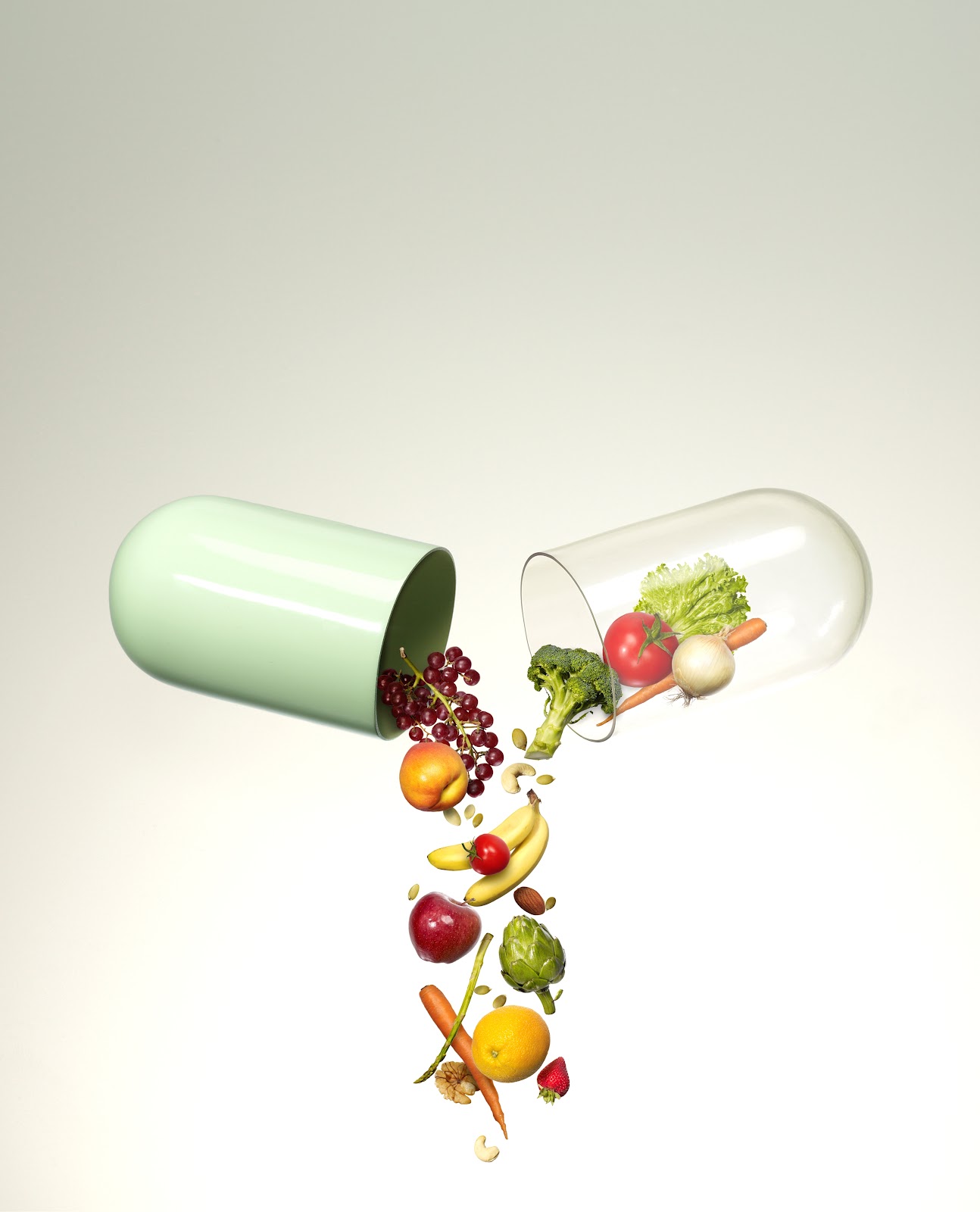 План характеристикивитаминов
Роль в организме
Авитаминоз 
Признаки заболевания
Где содержится
Суточная норма
С
Участвует  в синтезе белков, антител
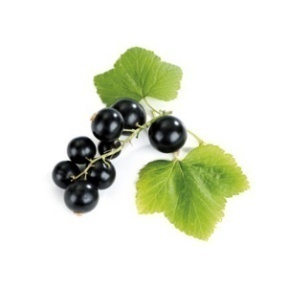 50-100 мг
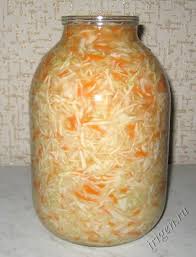 Цинга
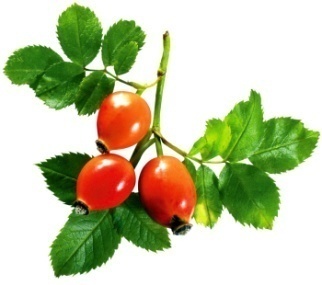 водорастворимые
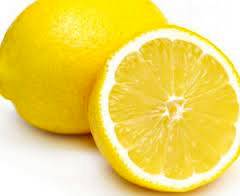 Витамины
жирорастворимые
С
В
Участвует  в синтезе белков, антител
Работа окислительных 
ферментов
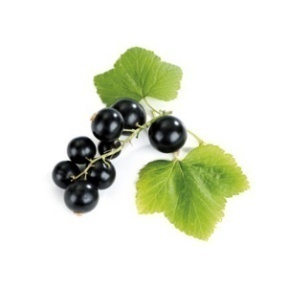 В1
50-100 мг
5 мг
В2
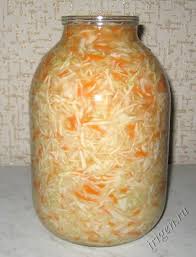 Цинга
Бери-бери
В12
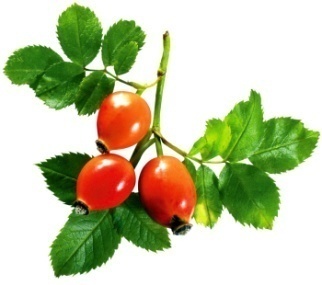 водорастворимые
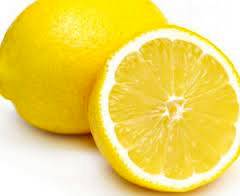 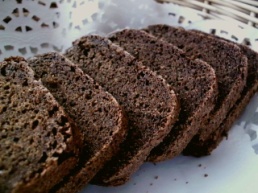 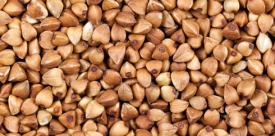 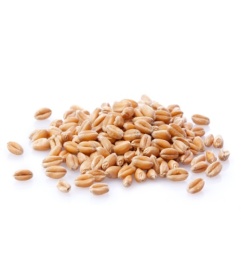 Витамины
жирорастворимые
С
В
Участвует  в синтезе белков, антител
Работа окислительных 
ферментов
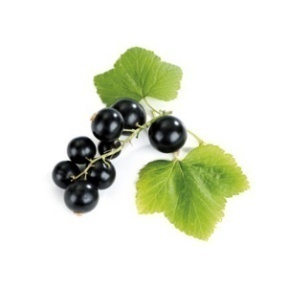 В1
50-100 мг
5 мг
В2
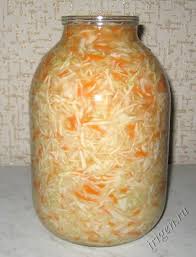 Цинга
Бери-бери
В12
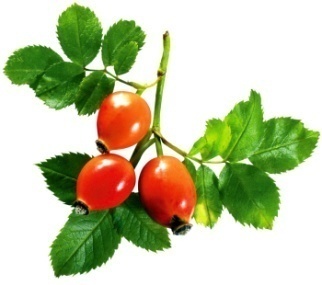 водорастворимые
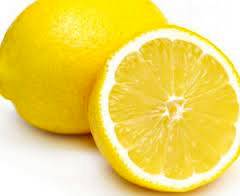 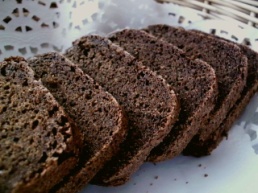 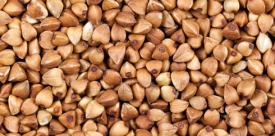 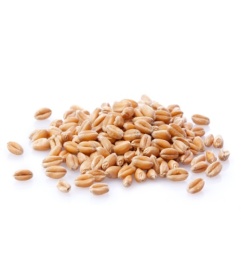 Витамины
Рост эпителиальных тканей
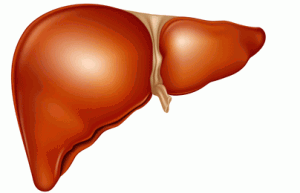 жирорастворимые
1 мг
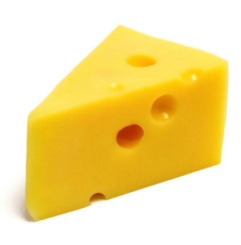 «Куриная слепота»
А
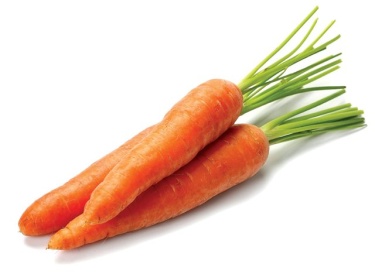 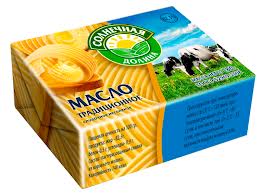 С
В
Участвует  в синтезе белков, антител
Работа окислительных 
ферментов
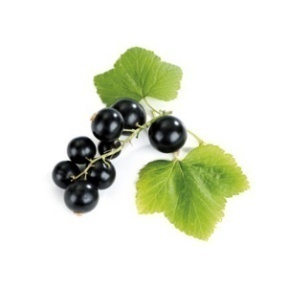 В1
50-100 мг
5 мг
В2
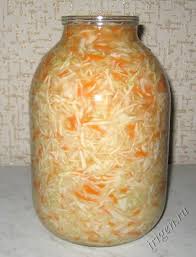 Цинга
Бери-бери
В12
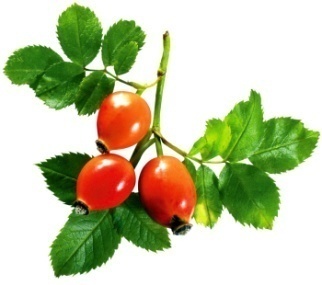 водорастворимые
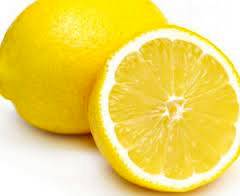 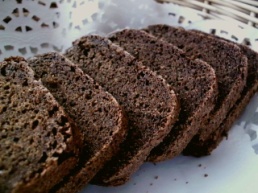 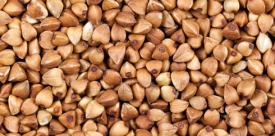 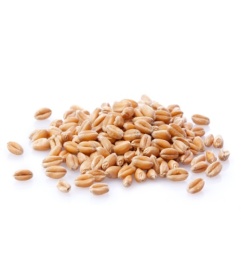 Витамины
Нормальное 
развитие костей
Рост эпителиальных тканей
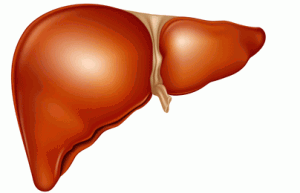 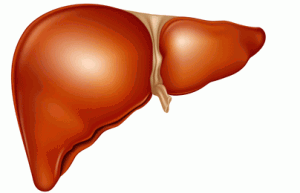 жирорастворимые
5 мг
1 мг
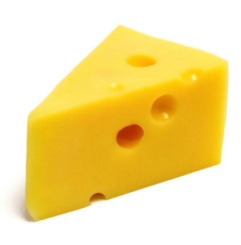 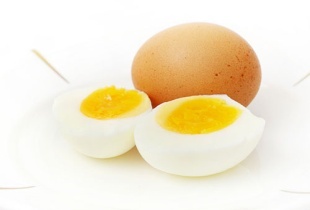 Рахит
«Куриная слепота»
А
D
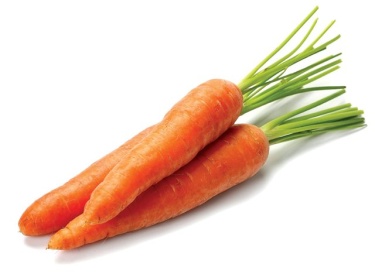 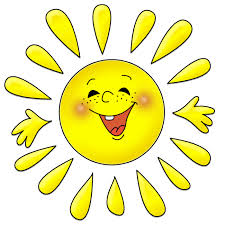 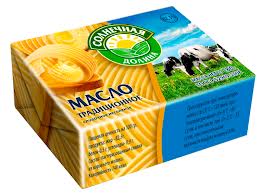 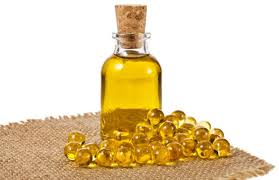 Оценивание заданий:
2 балла  -  если Вы считаете, что достаточно потрудились в поиске решения предлагаемого задания;
1 балл  -  если чувствуете, что выяснили для себя смысл задания с помощью одноклассников, но могли бы приложить больше усилий для самостоятельного поиска ответа.
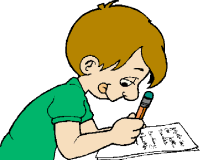 Оценивание заданий:
2 балла  -  если Вы считаете, что достаточно потрудились в поиске решения предлагаемого задания;
1 балл  -  если чувствуете, что выяснили для себя смысл задания с помощью одноклассников, но могли бы приложить больше усилий для самостоятельного поиска ответа.
Сигнальные карточки:
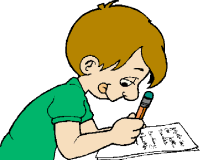 мое мнение совпадает  с  прозвучавшим ответом;
-  мое мнение  не совпадает  с ответом.
Определение витамина С
Налейте в пробирку 1 мл крахмального клейстера
 Добавьте 10 мл воды
 Капните  1 каплю йода
 Налейте 1 мл того вещества, содержание витамина С в котором надо определить
Домашнее задание
Составить памятку «Как сохранить витамины»
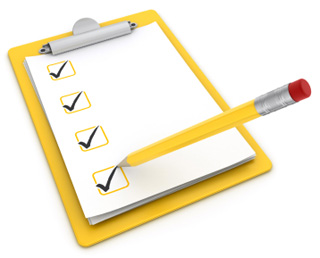 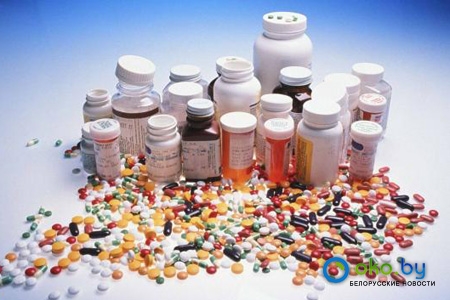 Вывод:
Витамины – биологически активные вещества, способствующие образованию ферментов в организме человека. 
Они находятся в  растительной и в животной пище. 
Если витаминов в организме слишком мало -  это гиповитаминоз, слишком много – гипервитаминоз, если почти нет- авитаминоз.
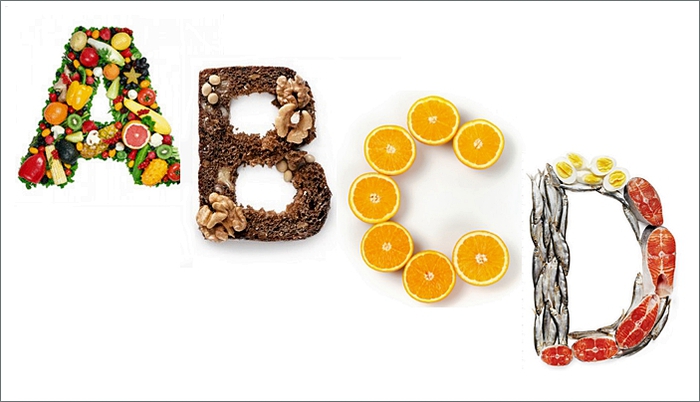 Рефлексия
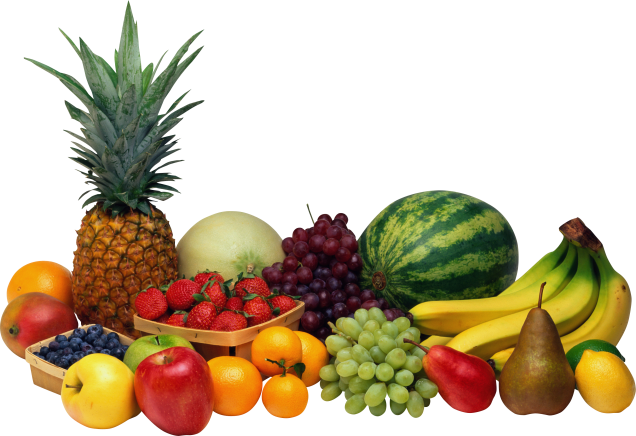 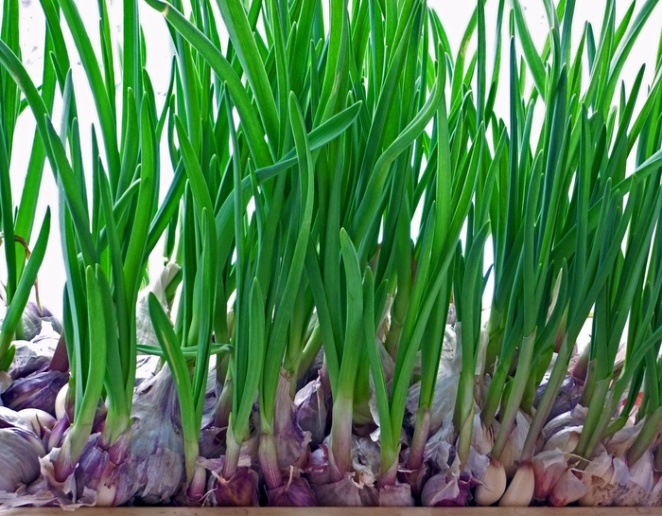 Плоды – дело прошло полезно, плодотворно
Витаминная трава – что-то было, конечно, но могло быть и  лучше
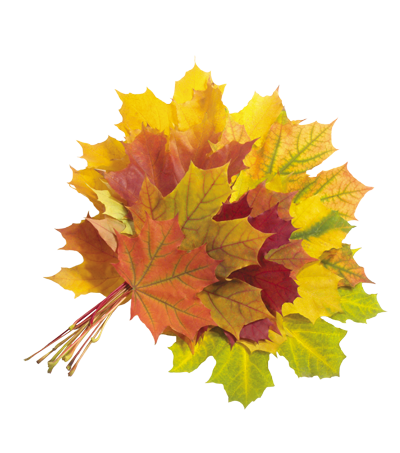 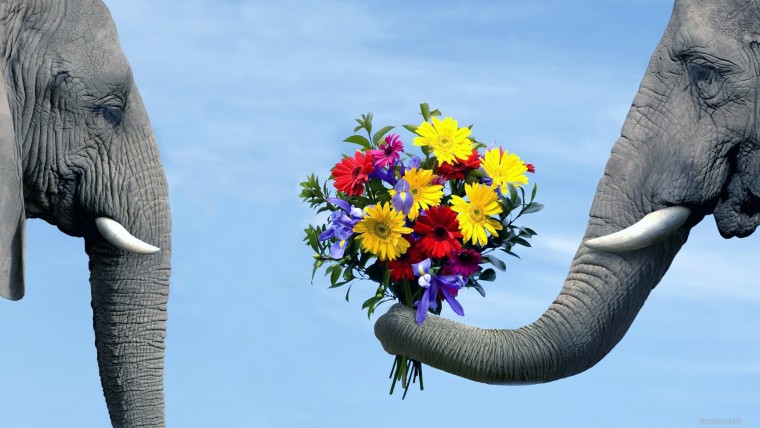 Цветок – довольно неплохо
Жёлтый лист –пропащий день
Критерии оценок
13 – 14 баллов – «5»
10 – 12 баллов – «4»
7 – 11 баллов – «3»
Цель урока: организация продуктивной деятельности школьников, направленной на достижение ими следующих результатов:
 
1. предметных:
- понимание витаминов как веществ, необходимых для регуляции обмена веществ, их роли в организме, содержании в пище; - представление о суточной потребности организма в витаминах;
- проявления авитаминозов и меры их предупреждения.  
2. метапредметных:
освоение способов деятельности:
 
познавательной:
определение структуры объекта познания,  поиск и выделение значимых функциональных связей между частями целого;
использование для познания окружающего мира различных методов (наблюдение, эксперимент);
выделение характерных причинно-следственных связей;
сравнение, сопоставление, ранжирование объектов по одному или нескольким  предложенным основаниям, критериям;
умение различать  факт, доказательство, гипотезу.
информационно-коммуникативной: 
- умение вступать в речевое общение, участвовать в диалоге (понимать точку зрения собеседника, признавать право на иное мнение);
- владение монологической и диалогической речью;
- приведение примеров, подбор аргументов, формулирование выводов;
- отражение в устной и письменной форме результатов своей деятельности.
 
рефлексивной:
осознанное определение сферы своих интересов и возможностей;
поиск и устранение возникших трудностей;
умение работать в группе и индивидуально;
владение навыками контроля и оценки своей деятельности, оценивание своих учебных достижений;
умение ставить личностные цели  и оценивать степень их достижения.
 
3. личностных:
развитие умения учиться самостоятельно;
развитие умения контролировать процесс и результат своей деятельности;
научиться применять знания  к решению новых  проблем;
обогащение словарного запаса для умения точно и грамотно излагать свои мысли;
совершенствование умения выдвигать гипотезы, отыскивать доказательства и рассуждать логично.
Тип урока:
по ведущей дидактической цели:  урок изучения нового материала;
по способу организации деятельности:  индивидуально-групповой;
по ведущему методу обучения: проблемно-поисковый.
Методы обучения:  проблемно-поисковый (решение проблемных задач); словесные (беседа, диалог); наглядные (работа с рисунками, схемами, учебником); практические (составление схем, таблиц, поиск информации); дедуктивные (анализ, применение знаний, обобщение).
Этапы урока: